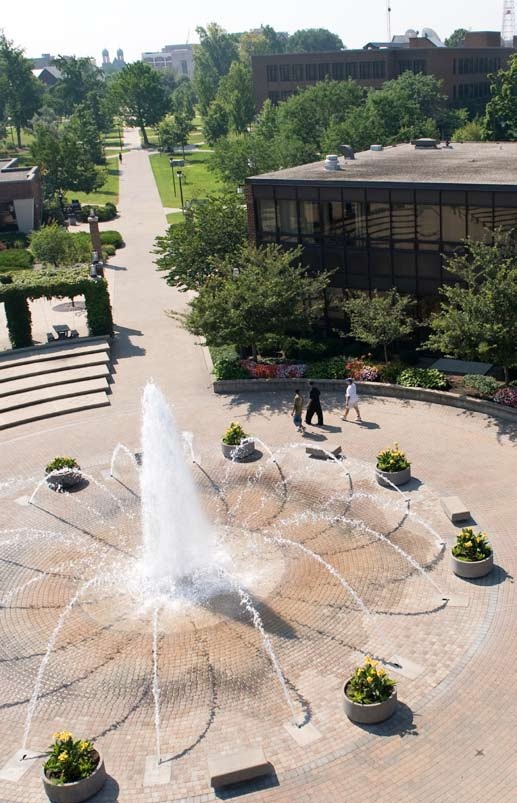 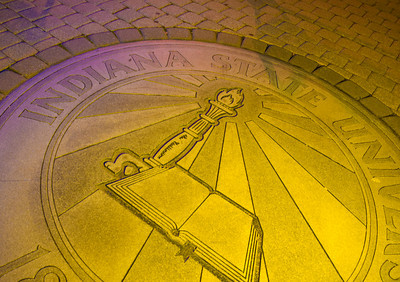 The Pathway to Success
Goal 1 – Initiative 11a
Pre-College
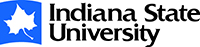 [Speaker Notes: Good morning – thanks

Getting close to lunch

New

Gathering and Using]
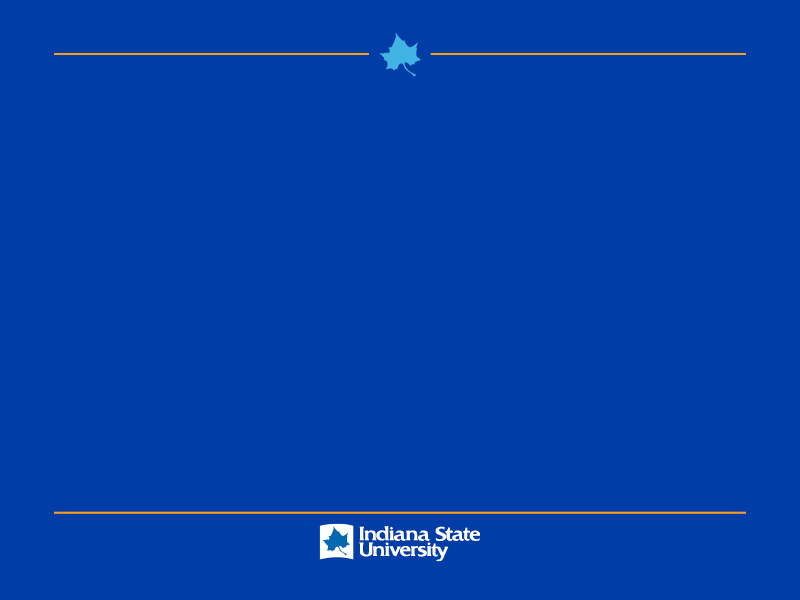 Accomplishments Since 2013-14 Report
Tuition assistance for high school teachers (9 teachers, 54 credit hours)
College+You early outreach website soft rollout (Phase II updates in progress adding more pictures, video, and interactive features)
Early prospecting mailing planned for April
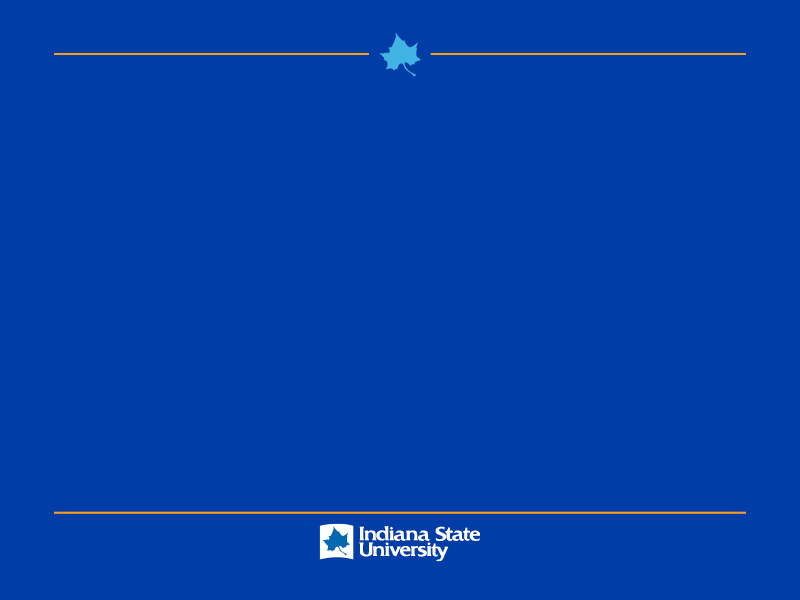 Benchmark Table
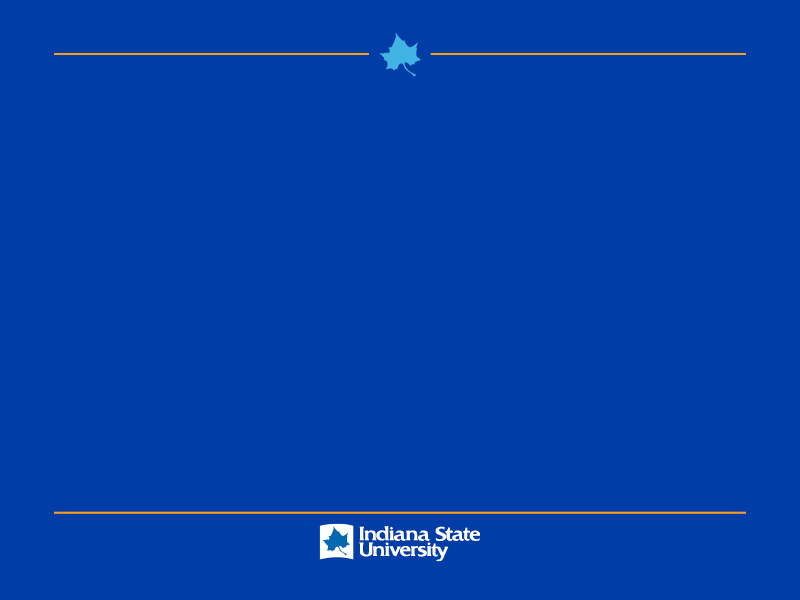 Benchmark Progress Detail
Increase College Challenge Enrollment- Projected to reach 1,950 (goal 1,900)
Increase College Challenge Credits- projected at 5,300 (goal 5,219)
Increase Freshman Enrollment- 26% increase since 2008
Early Outreach Events- 10 events on campus by June 1.
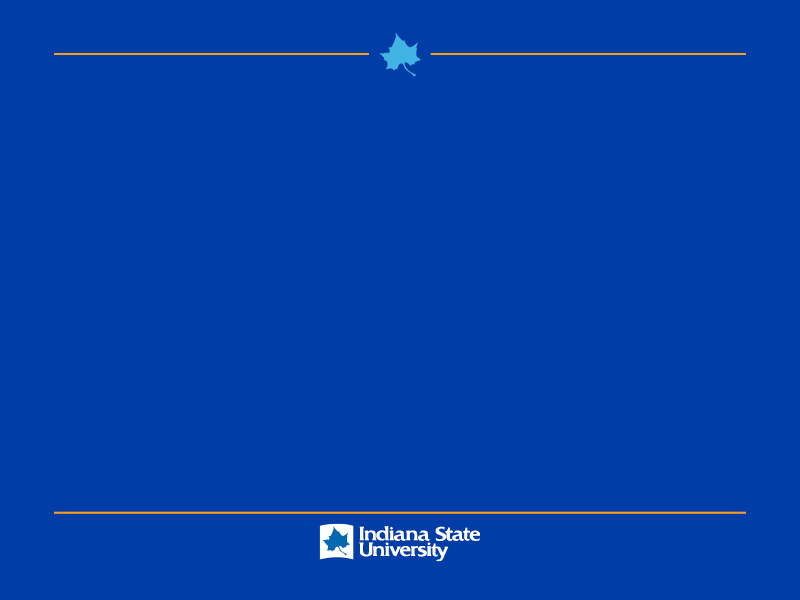 Budget Summary
Total funding allocation for 2014-15: $66,816
Expenses as of report date
Expenditures- tuition assistance: $17,708, website: $93.02
Encumbered costs- website: $5000, tuition assistance: $13,000, early pros. mailing $31,000
Anticipated remainder June 30, 2015: $14.00
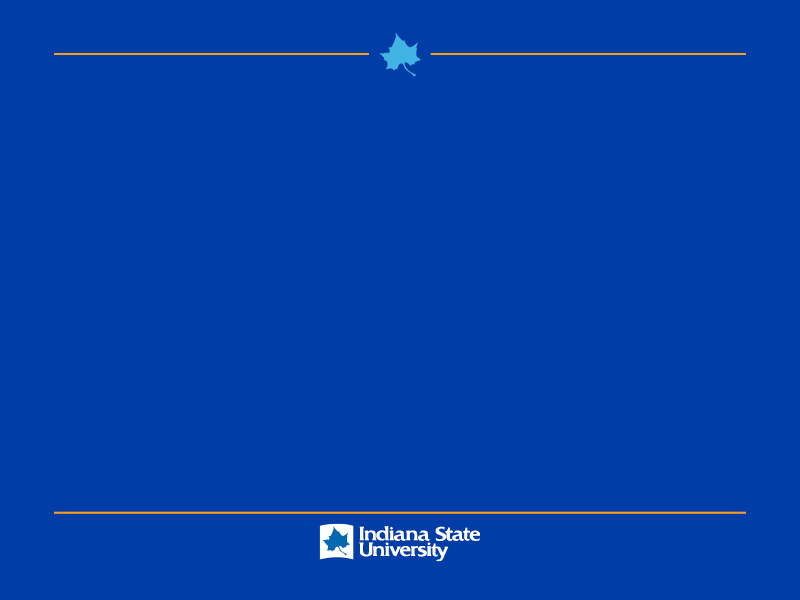 Accomplishments Since Plan Inception
College+You website targeting 12-14yo
College Challenge class visits- 388 attendees
New marketing materials, mailings, and e-communications
 Expansion of College Challenge partnerships by offering teacher tuition assistance
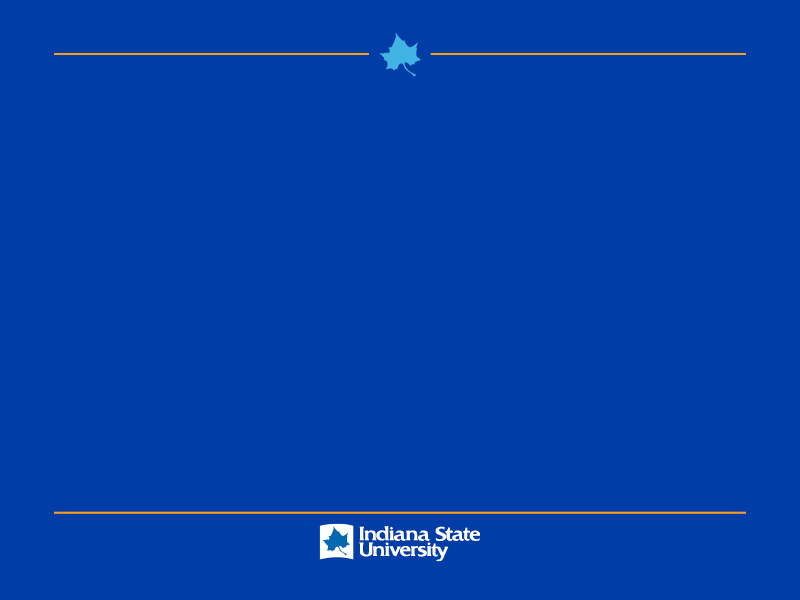 Looking Ahead - Recommendations
Continue tuition assistance for teachers
COLLEGE+YOU marketing plan for roll-out of phase II of new website 
Early Prospect Mailing should be base lined to Admissions with a budget allocation
Develop curriculum use for COLLEGE+YOU website and additional content development
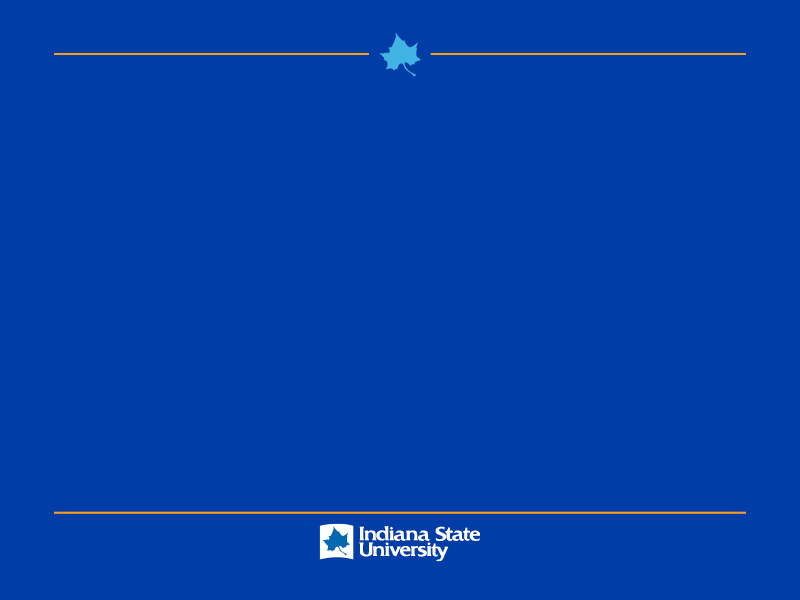 Foreseeable Roadblocks
Budget funding
Evolving technology and the ways students connect and gather information
Changing perceptions in how information pushed out by the University is perceived by young students
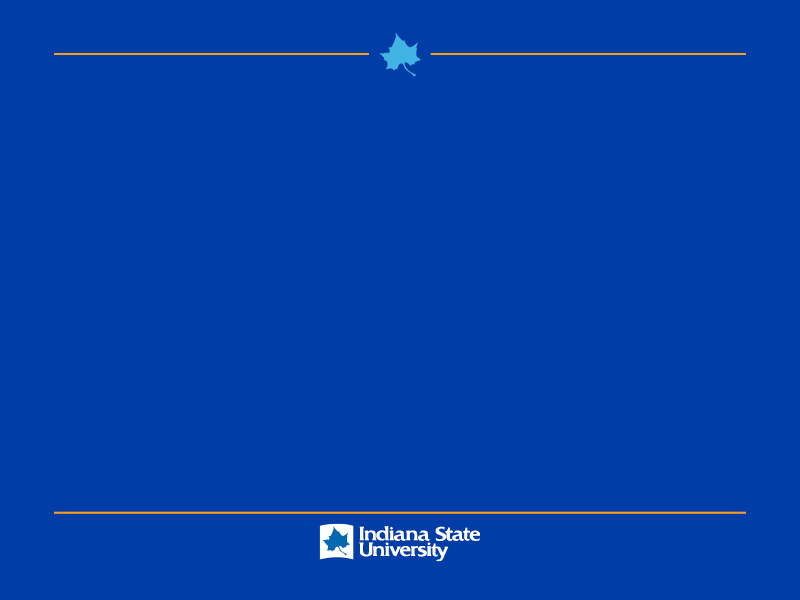 New points of emphasis
Collaboration with school administrators to advance curricular development and integrate COLLEGE+YOU website and other tools into daily school activities
Partner with statewide initiative to develop county based college success coalitions
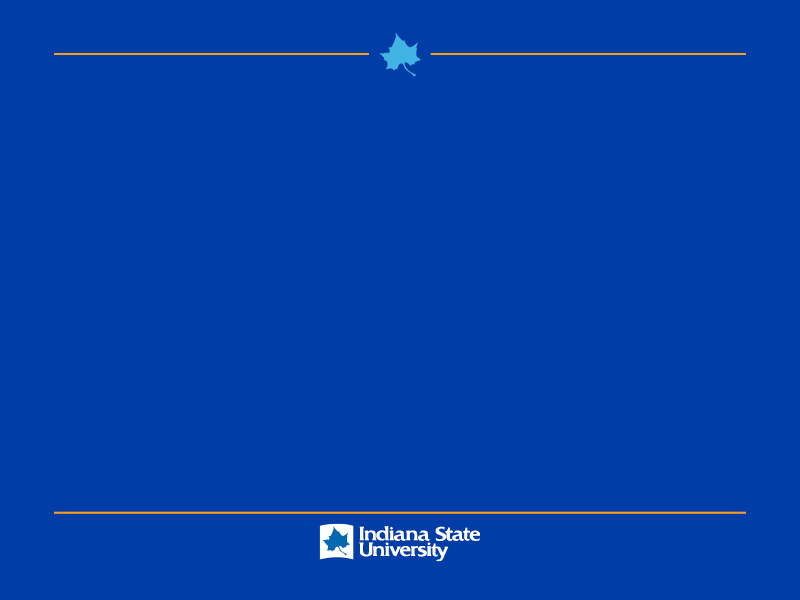 Missed opportunities
Develop plan to include pre-college initiatives in the annual Counselor Day on Campus event. Great opportunity to engage, collaborate, and get input from elementary, secondary and high school guidance counselors on our target population.
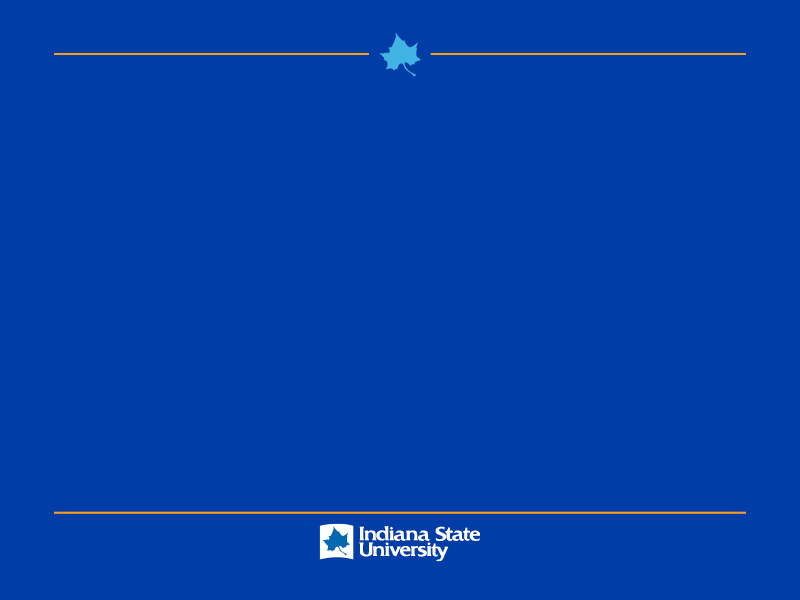 Baseline Recommendation
The Early Prospect Mailing should be integrated into the operation of Admissions with a budget allocation to support its continued use. It has been funded through Initiative 11a for 3 consecutive years.
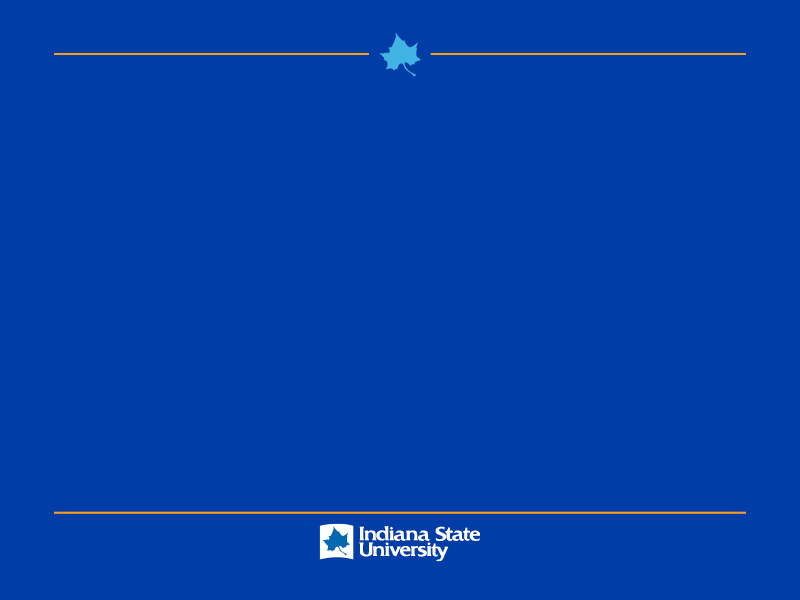 Opportunities for Collaborations
There is potential to collaborate with Initiative 4- Parents and Families, to expand our impact on younger children and/or friends of our ISU parents and families.
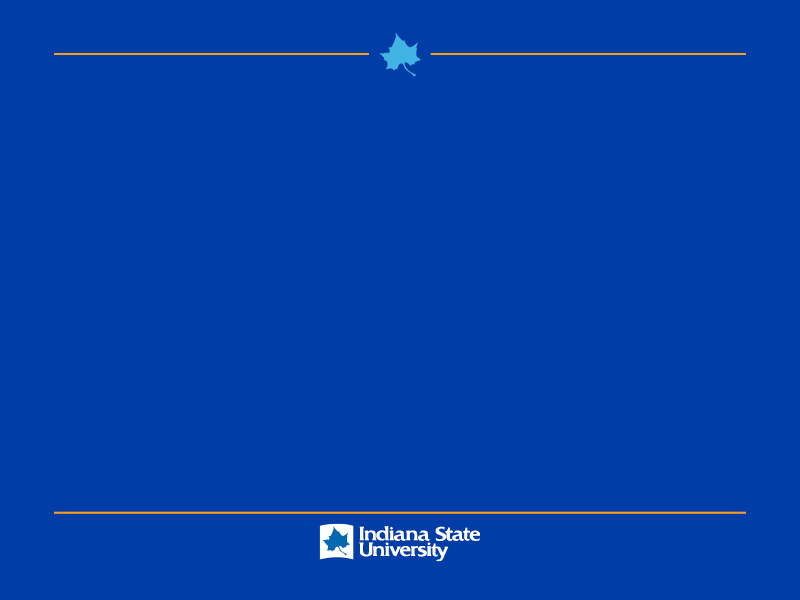 Questions?
Initiative 11a- Pre College
Jill Blunk- Jill.Blunk@indstate.edu
Rich Toomey- Richard.Toomey@indstate.edu